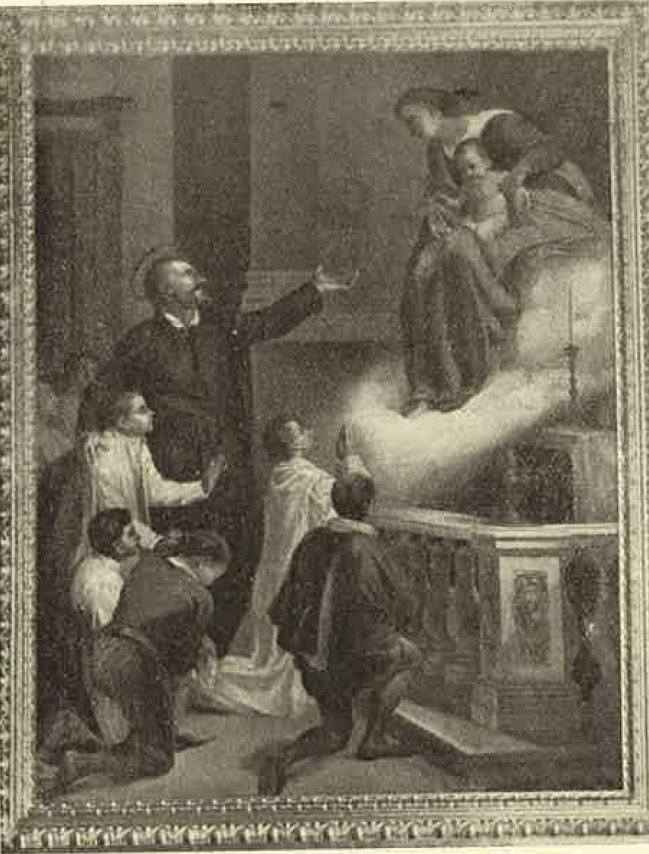 Copia del quadro del Mariani di S. Maria in Aquiro, con varianti
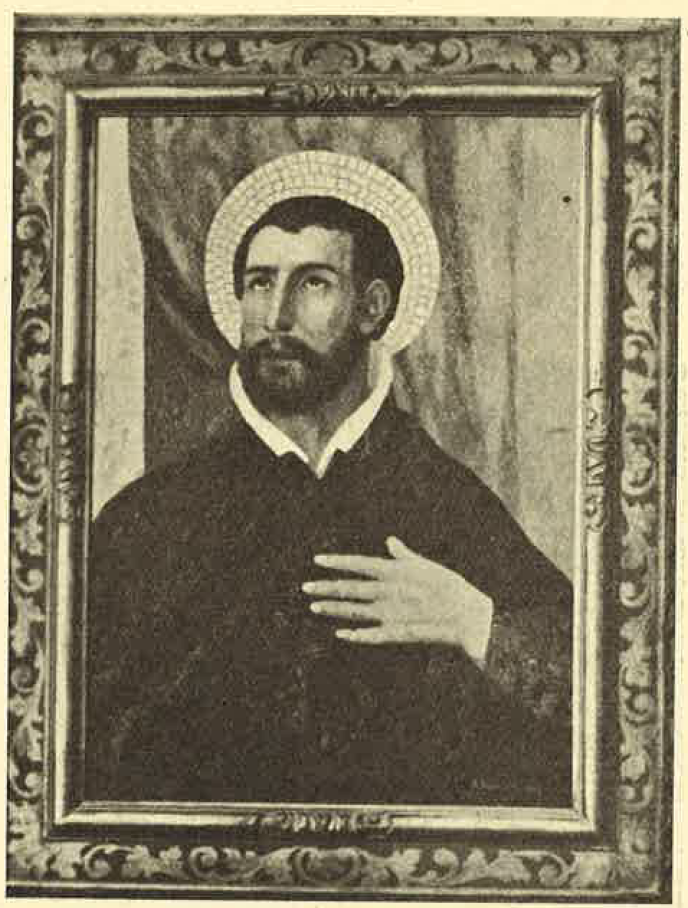